Игра убери лишнее «В мире животных» для детей старшего дошкольного возраста.
Автор игры: Богер Наталья Николаевна
МБДОУ детский сад комбинированного вида №6 «Ромашка»
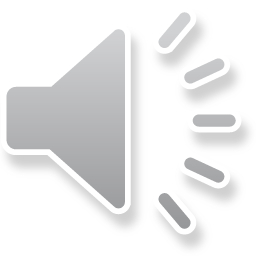 Цель игры:
 закрепление представлений детей о диких животных.
Задачи: 
1.Расширить знание детей о диких животных и особенностях их жизни.
2.Развивать мышление и внимание.
 Правило игры:
 Ребята, Вам предлагается рассмотреть изображенных на картинке животных и выбрать лишнее животное.  Слушай или прочитай задание и начинай  выполнять. Стрелочка внизу картинки поможет тебе перейти к следующему заданию. Начинай скорей игру и ты узнаешь много нового и интересного!
Какие дикие животные живут в лесу?
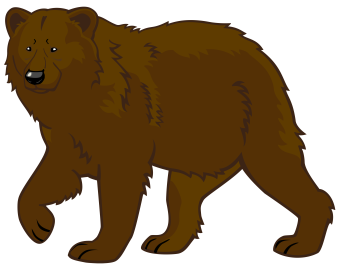 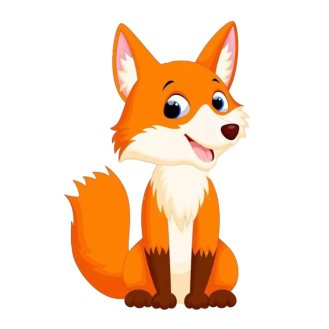 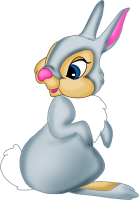 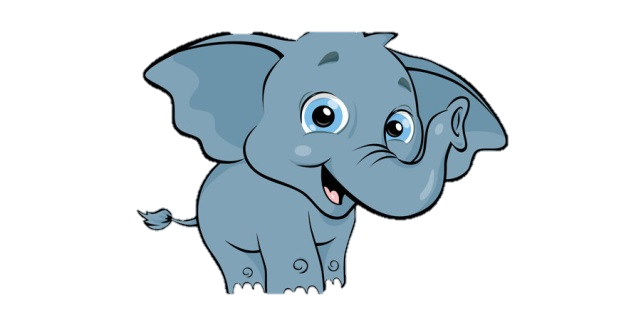 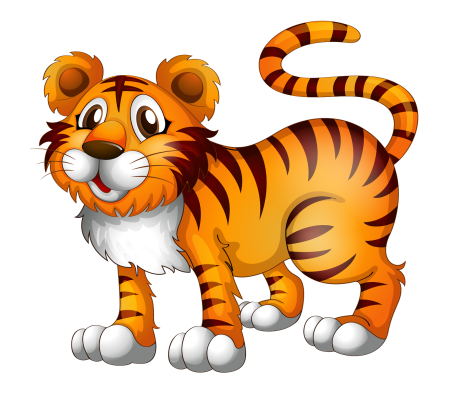 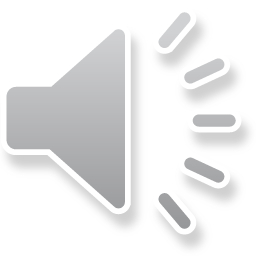 Эти дикие животные обитают в Джунглях. Убери лишних животных.
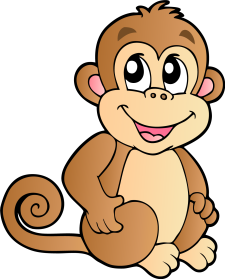 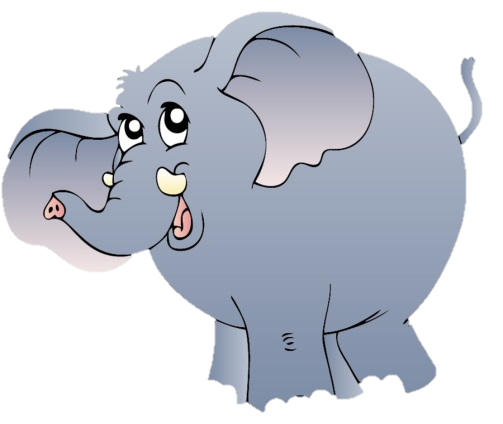 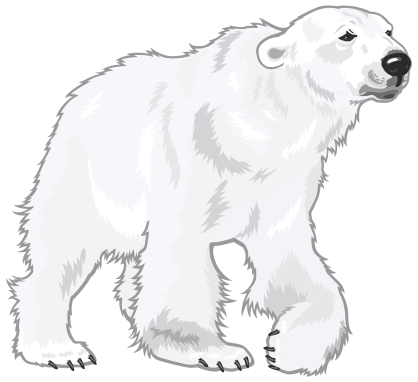 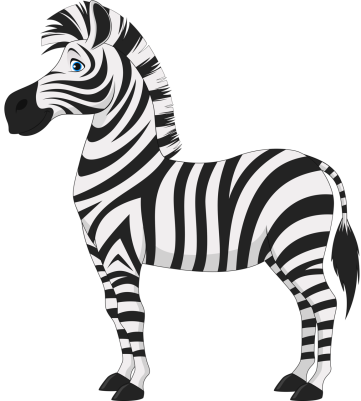 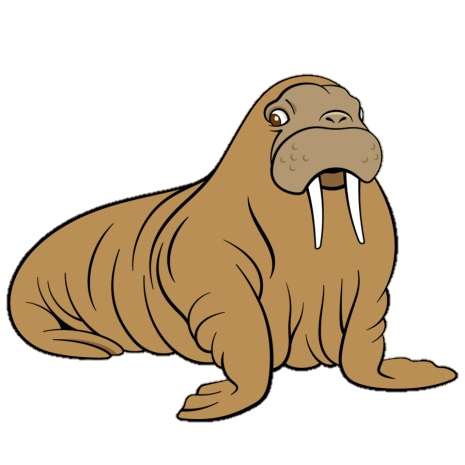 Какие дикие животные обитают в Арктике?
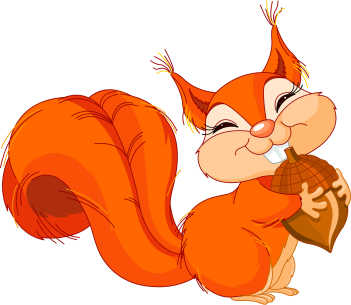 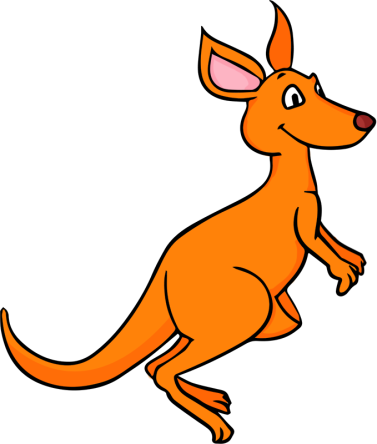 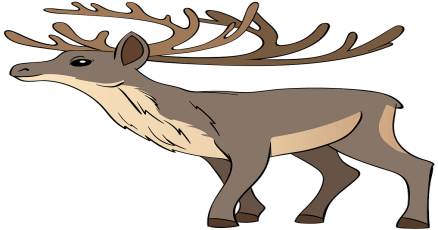 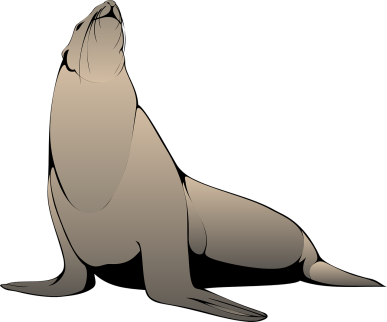 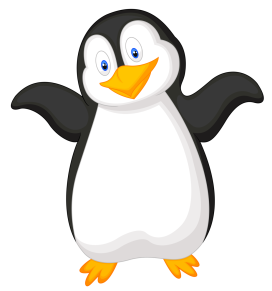 Эти дикие животные обитают в саванне? Убери лишних.
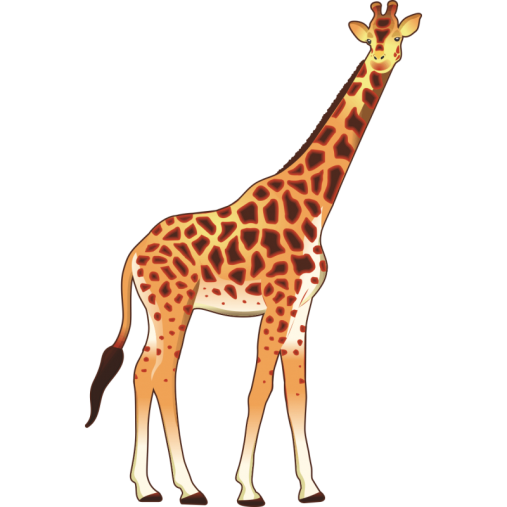 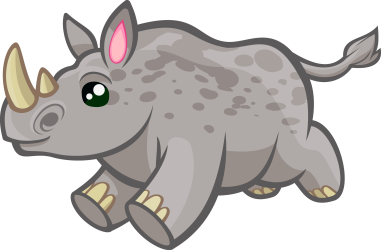 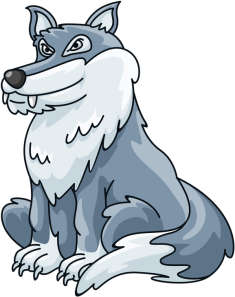 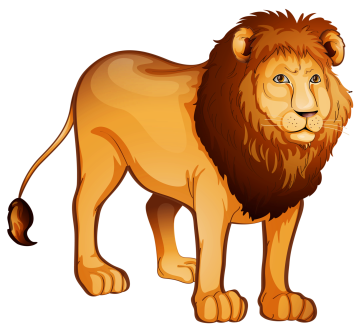 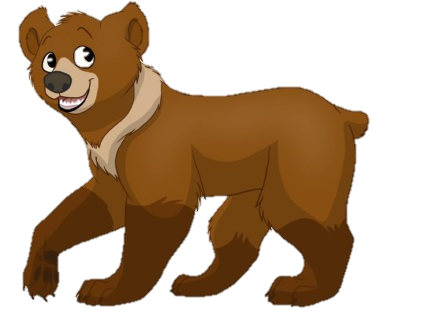 Убери лишних  диких животных . Кто  не обитает в пустыне?
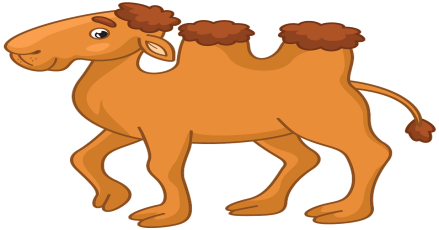 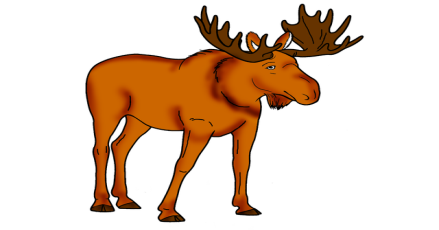 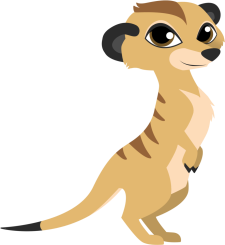 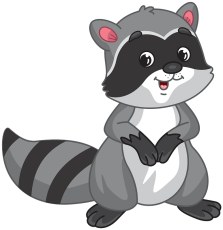 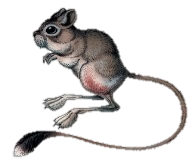 На картинке дикие животные хищники. Кто из них лишний?
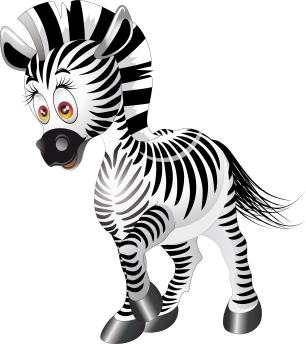 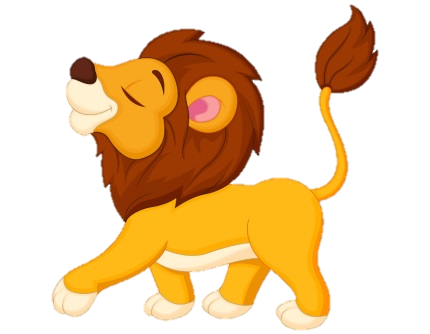 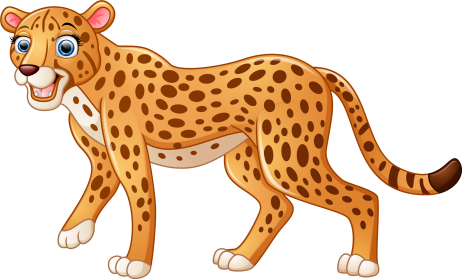 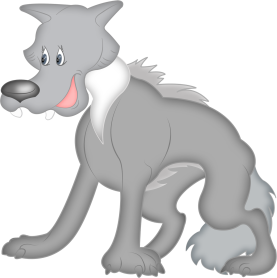 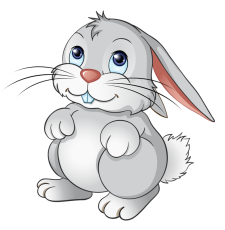 На картинке травоядные дикие животные? Кто из них лишний?
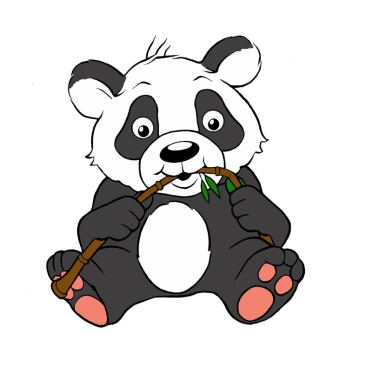 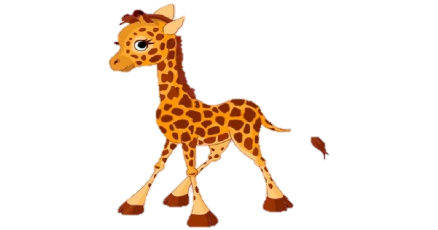 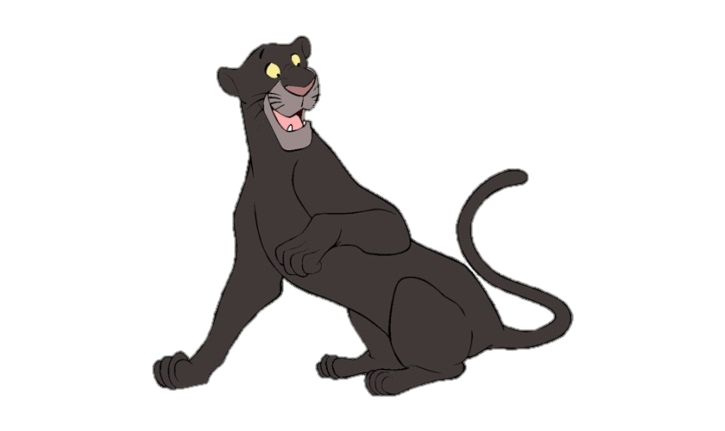 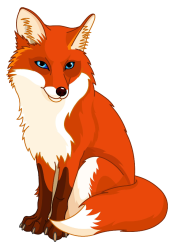 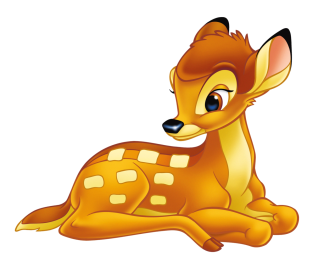 Какие дикие животные меняют зимой свой цвет шубки?
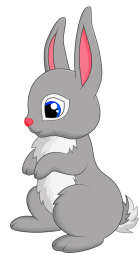 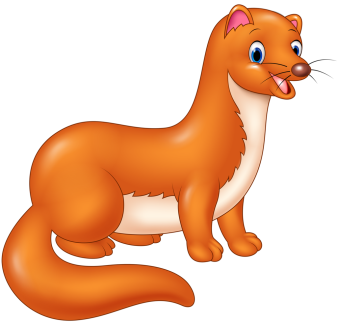 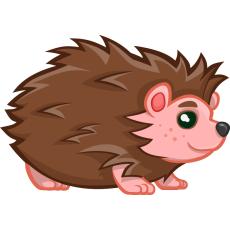 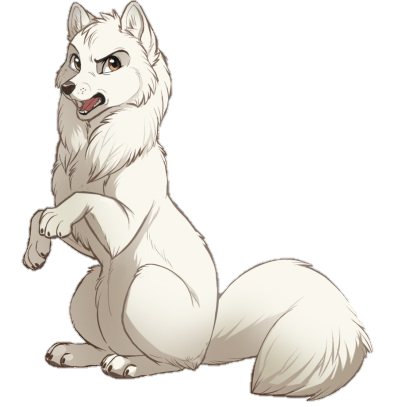 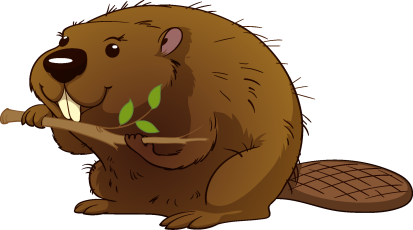 Молодец!